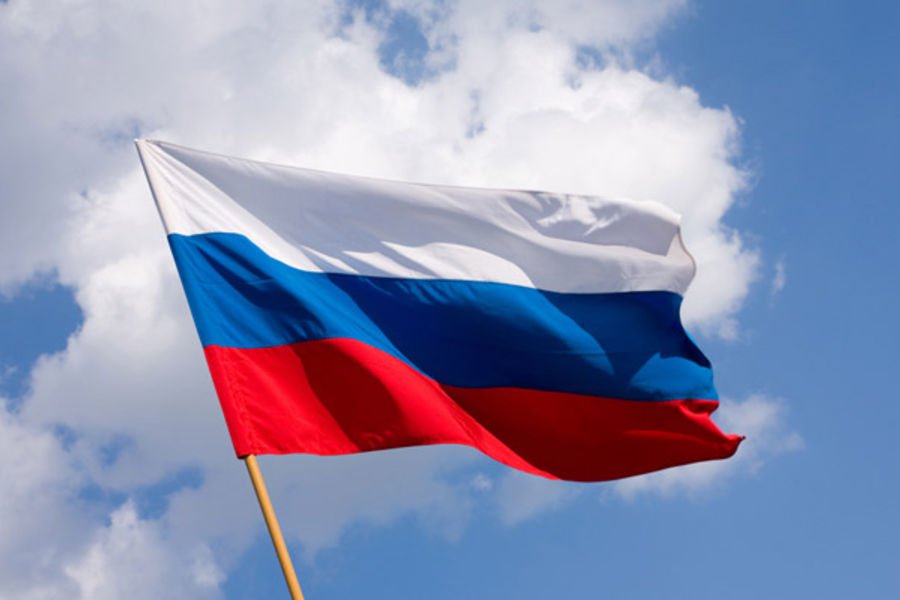 ПРОЕКТБюджета для граждан
Краснооктябрьского сельского поселения Веселовского района на 2021 год и на плановый период 2022 и 2023 годов
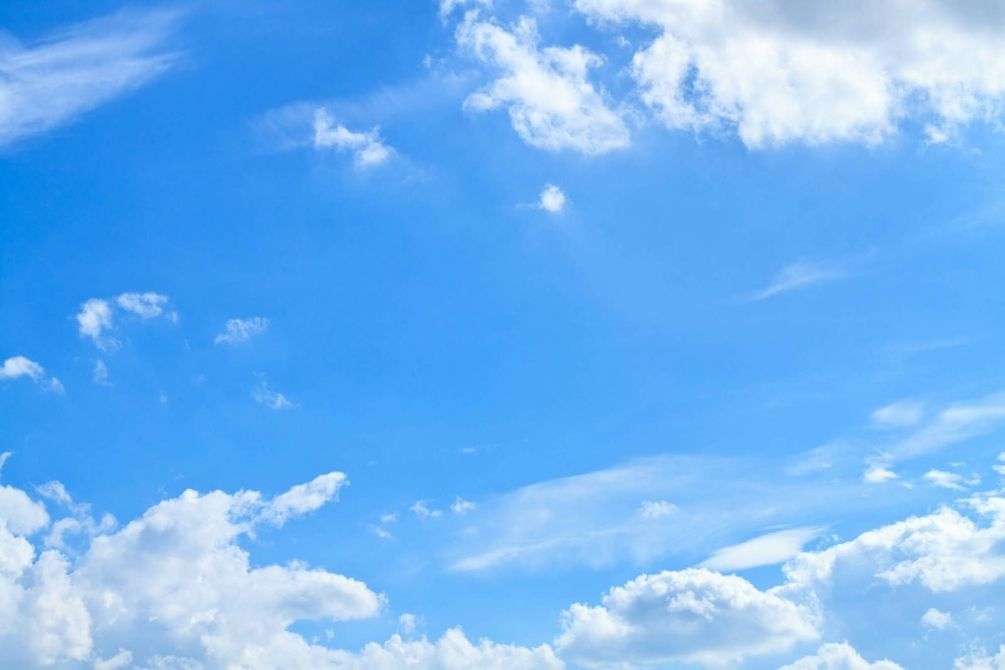 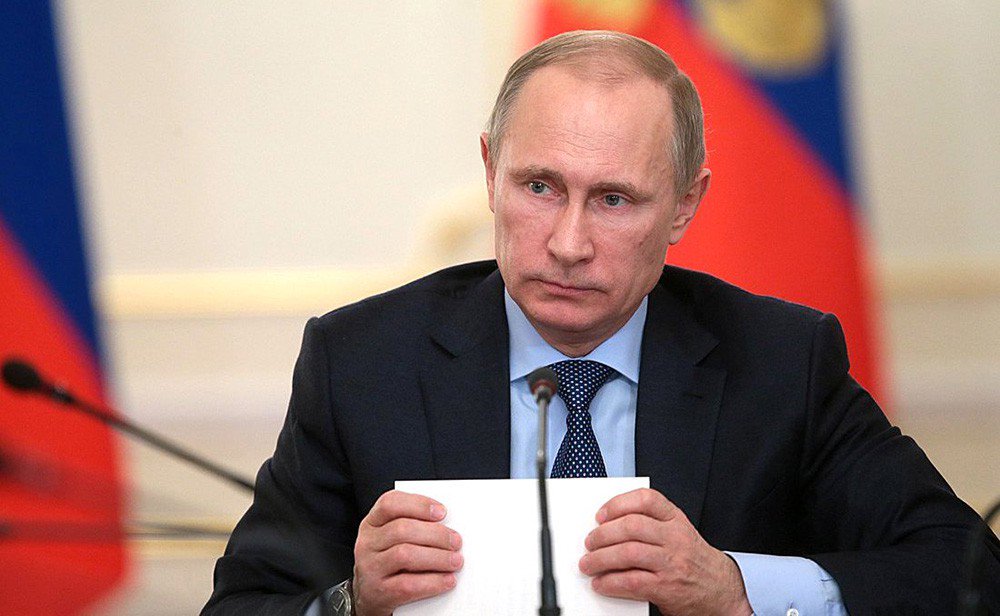 «Мы должны обеспечить большую прозрачность и открытость бюджетного процесса для граждан. Это одно из ключевых условий повышения эффективности госинвестиций, всей бюджетной политики».
Бюджетное послание
 Президента Российской Федерации
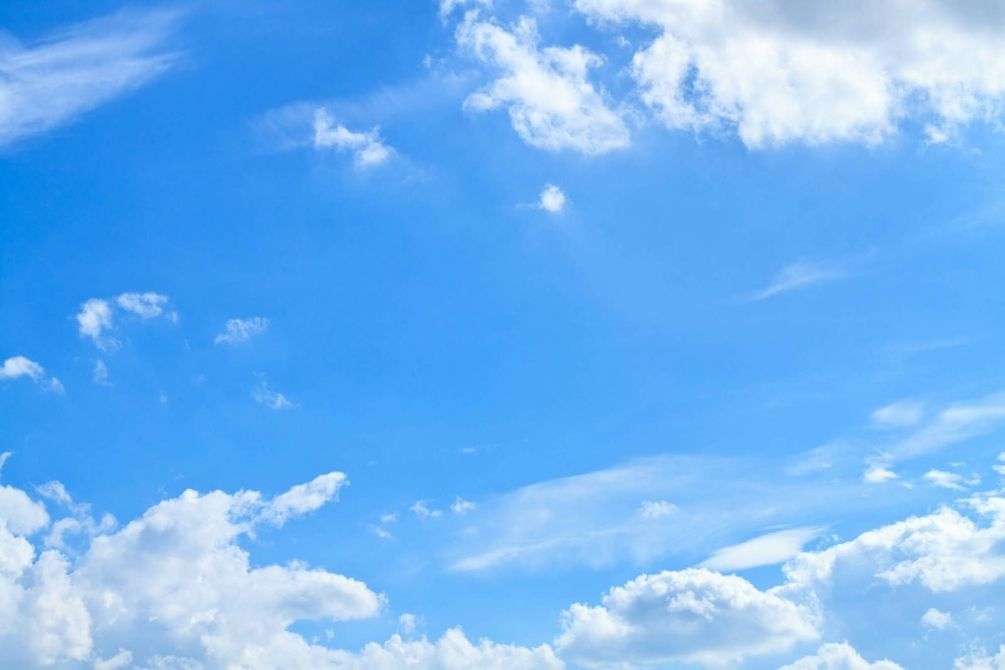 Уважаемые жители Краснооктябрьского сельского поселения!	
 «Бюджет для граждан» познакомит Вас с основными положениями проекта  бюджета нашего поселения на 2021 и плановый период 2022 и 2023 годов.
    Надеемся, что представление бюджета и бюджетного процесса в понятной для жителей форме повысит уровень общественного участия граждан в бюджетном процессе Краснооктябрьского сельского поселения.
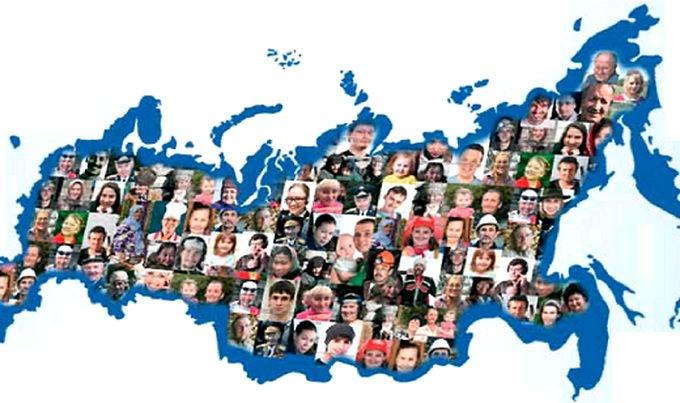 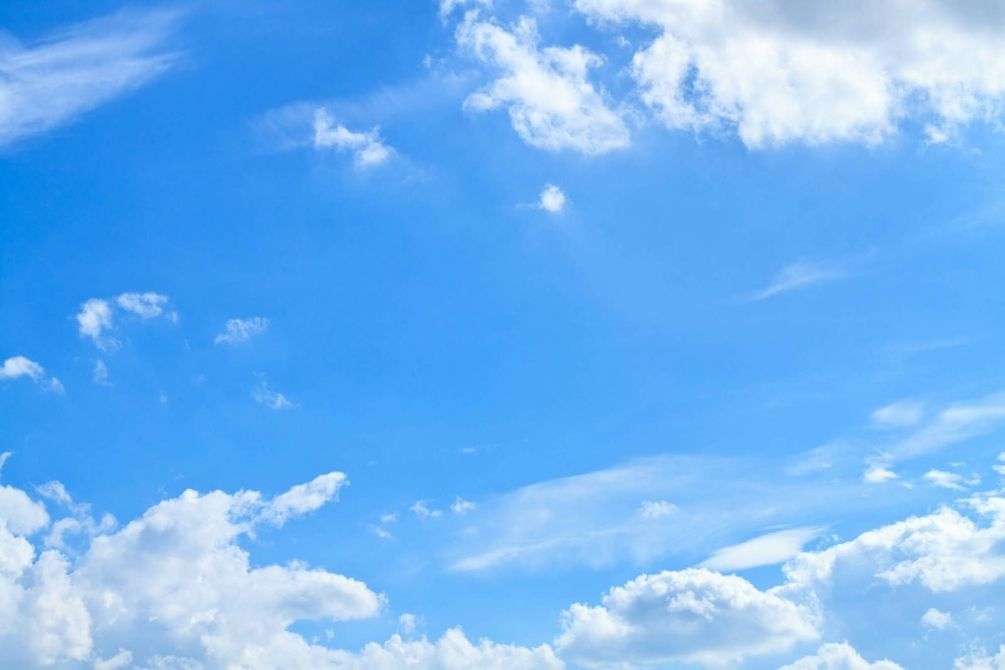 Что такое «Бюджет для граждан»?
Бюджет для граждан – это упрощённая версия бюджетного документа, которая использует неформальный язык и доступные форматы, чтобы облегчить для граждан понимание бюджета, объяснить им планы и действия администрации муниципального образования во время бюджетного года и показать формы их возможного взаимодействия с администрацией по вопросам расходования общественных финансов
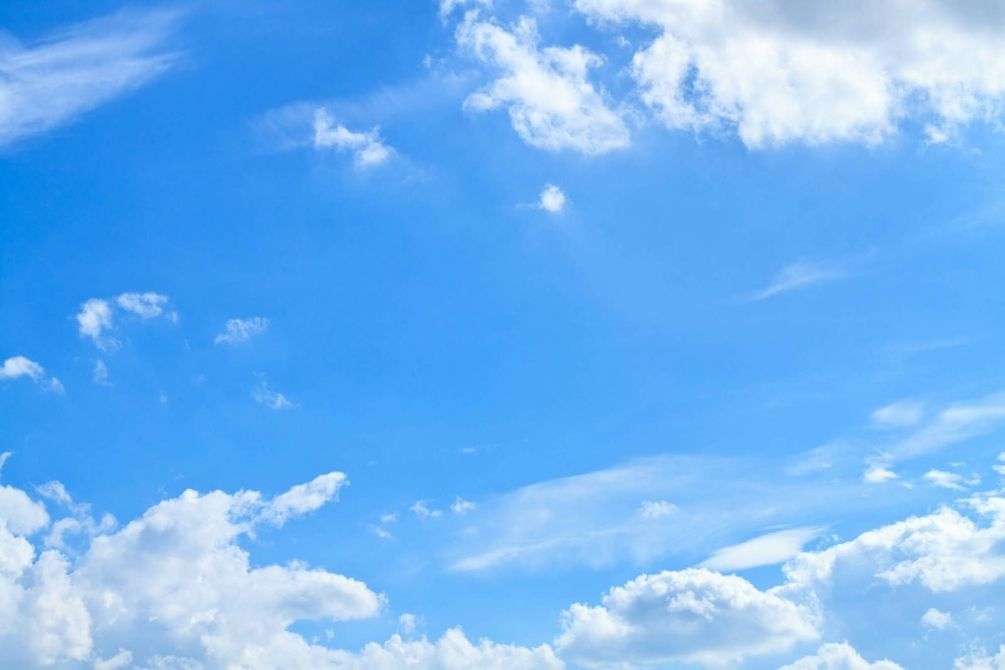 Проект бюджета Краснооктябрьского сельского поселения Веселовского района на 2021 год и на плановый период 2022 и 2023 годов направлен на решение следующих ключевых задач:
Повышение эффективности бюджетной политики;
Соответствие финансовых возможностей Краснооктябрьского сельского поселения ключевым направлениям развития;
Повышение роли бюджетной политики для поддержки экономического роста;
Повышение прозрачности и открытости бюджетного процесса;
Обеспечение устойчивости и сбалансированности бюджетной системы в целях гарантированного исполнения действующих и принимаемых расходных обязательств
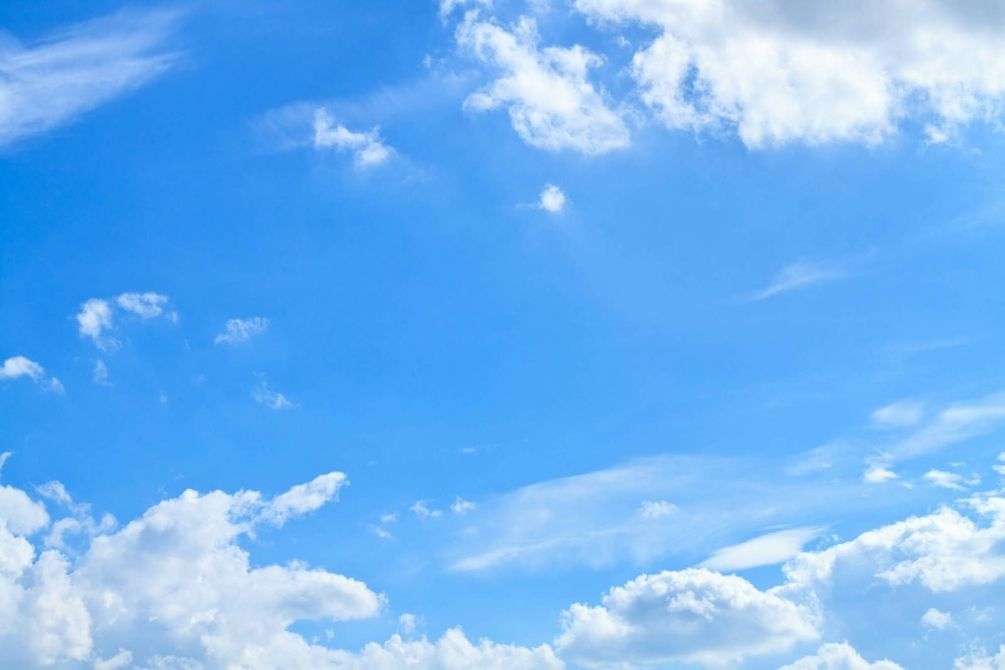 Понятие «БЮДЖЕТ»
«БЮДЖЕТ» (от старонормандского bougette – кошелек, сумка, кожаный мешок) – форма образования и расходования денежных средств, предназначенных для финансового обеспечения задач и функций государства и местного самоуправления
ДОХОДЫ – поступающие в бюджет денежные средства : налоги юридических и физических лиц, административные платежи и сборы, безвозмездные поступления)
РАСХОДЫ – выплачиваемые из бюджета средства (социальные выплаты населению, финансовое обеспечение госучреждений и др.
Гражданин, его участие в бюджетном процессе
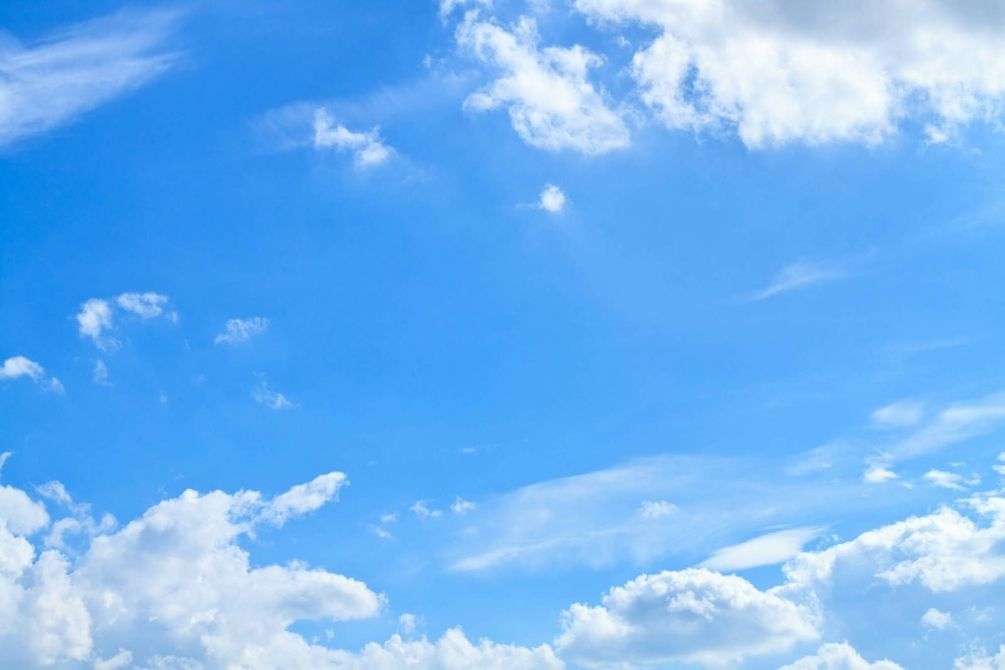 Помогает формировать доходную часть бюджета (например, налог на доходы физических лиц)
Как налогоплательщик
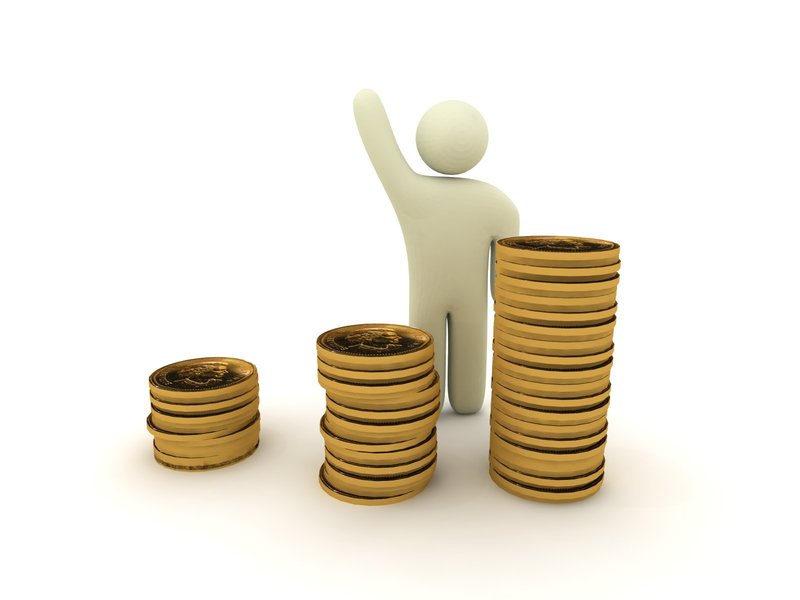 Бюджет
Как получатель социальных гарантий
Получает социальные гарантии - расходная часть бюджета (образование, культура, социальная поддержка и др.)
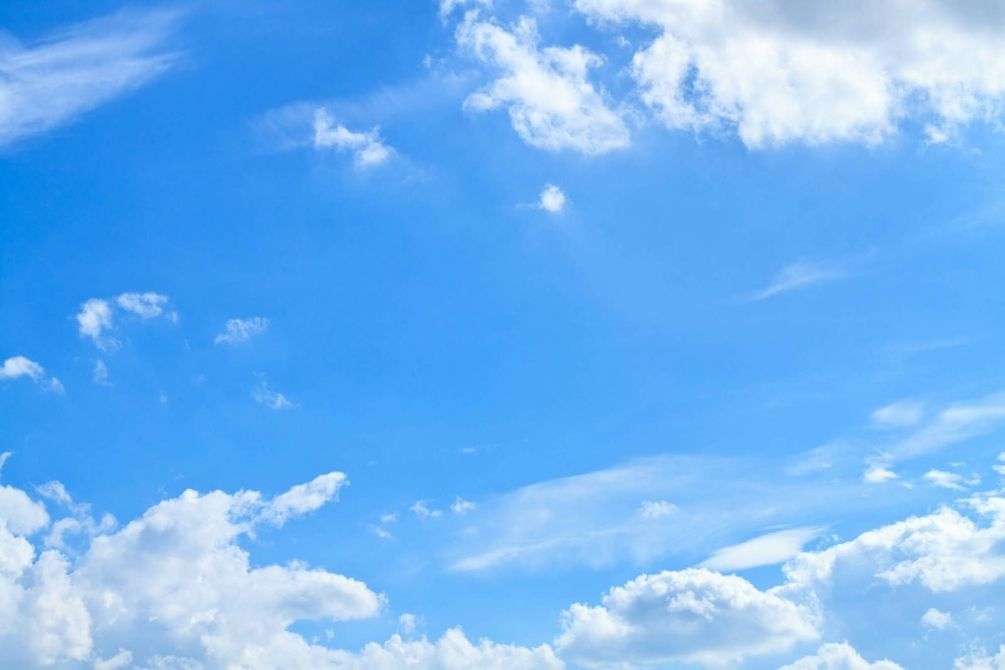 Основные параметры 
ПРОЕКТА бюджета Краснооктябрьского сельского поселения на 2020-2022 Гг.(тыс.руб.)
2021 год
Доходы – 11378,9

Расходы – 11378,9
2022 год
Доходы – 8221,5

Расходы – 8221,5
2023 год
Доходы – 8005,6

Расходы – 8005,6
Все 3 года дефицит равен 0
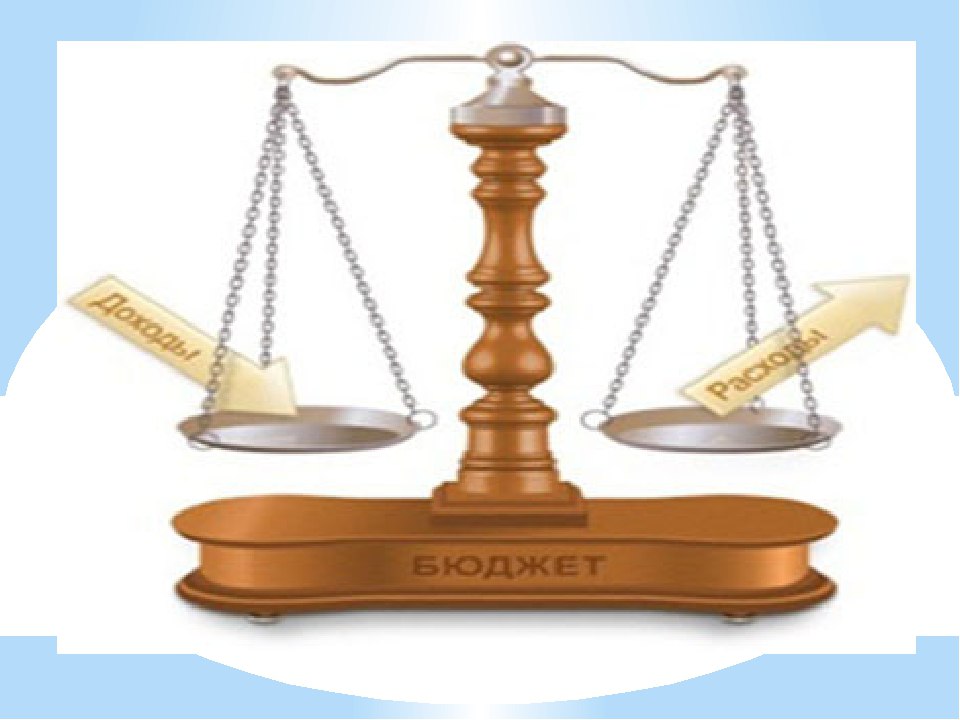 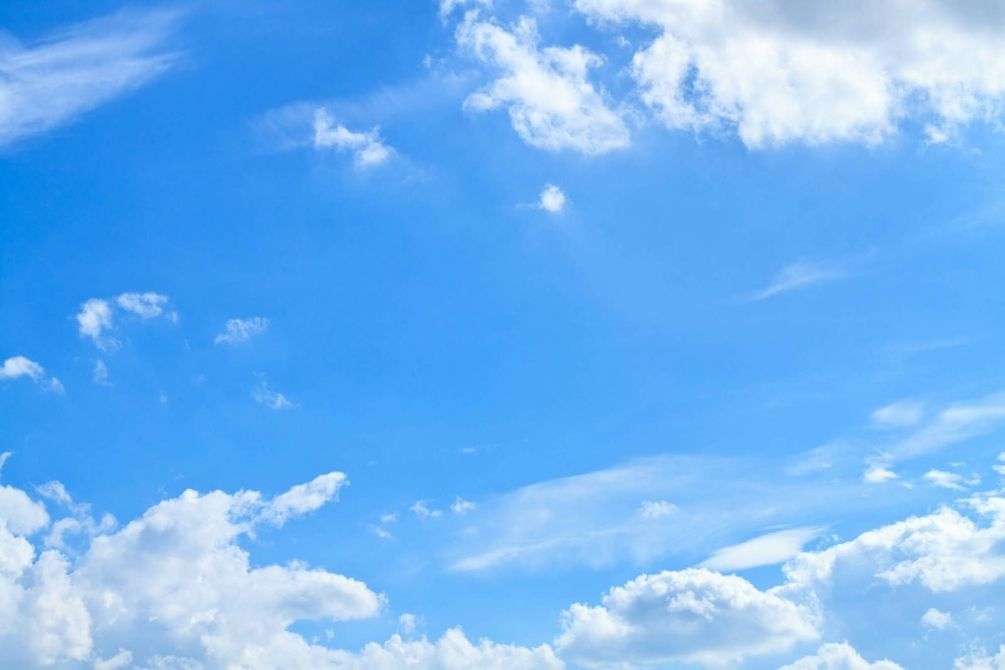 ПЛАНИРУЕМЫЙ ОБЪЕМ ПОСТУПЛЕНИЙ ДОХОДОВ БЮДЖЕТА КРАСНООКТЯБРЬСКОГО СЕЛЬСКОГО ПОСЕЛЕНИЯ НА 2021 -2023 годы (тыс.руб.)
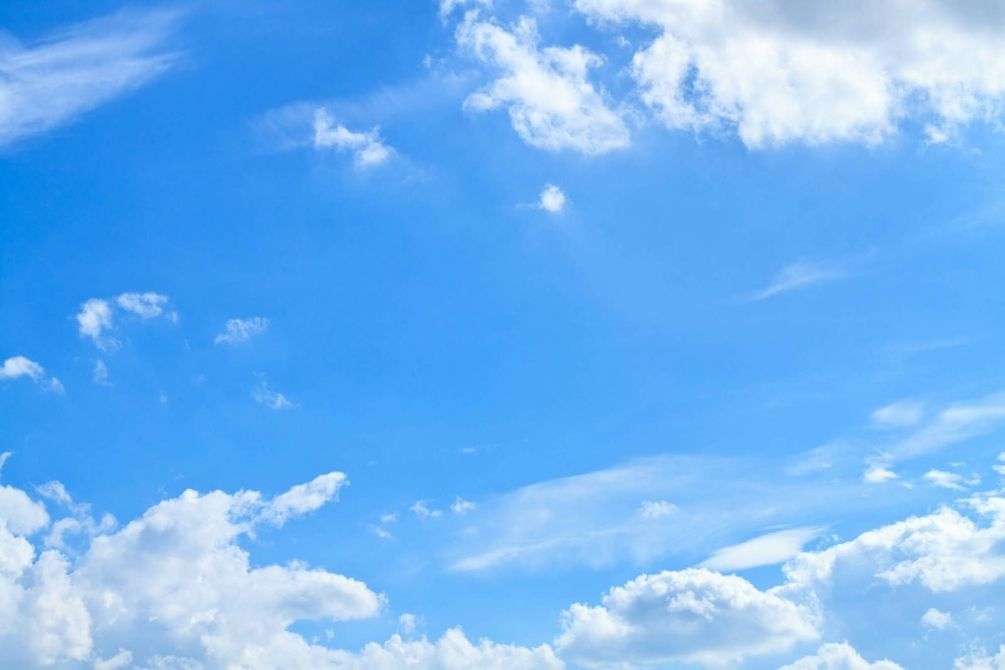 ДИНАМИКА  ДОХОДОВ БЮДЖЕТА КРАСНООКТЯБРЬСКОГО СЕЛЬСКОГО ПОСЕЛЕНИЯ НА 2021-2023
 ГОДЫ (ТЫС.РУБ.)
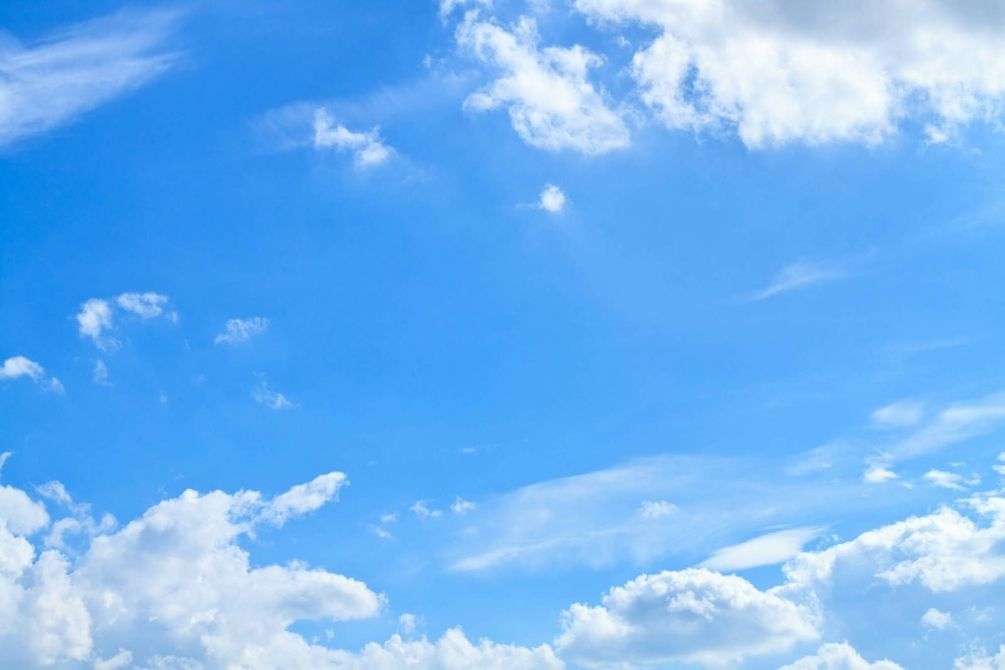 СТРУКТУРА НАЛОГОВЫХ И НЕНАЛОГОВЫХ ДОХОДОВ ПРОЕКТА БЮДЖЕТА КРАСНООКТЯБРЬСКОГО СЕЛЬСКОГО ПОСЕЛЕНИЯ НА 2021 -2023 ГОДЫ (тыс.руб.)
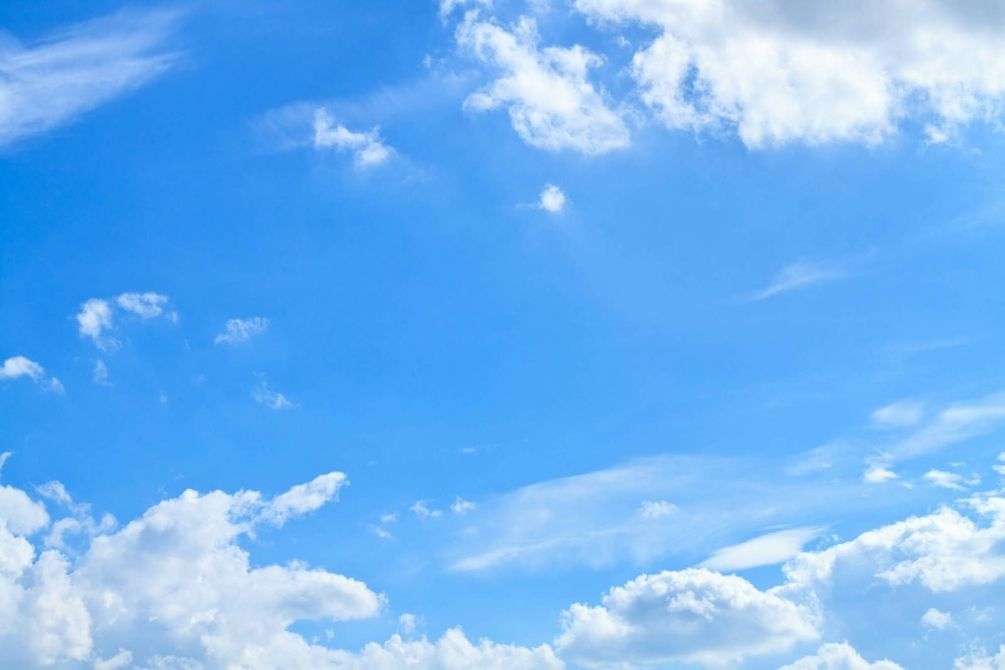 ОБЪЕМ РАСХОДОВ ПРОЕКТА 
БЮДЖЕТА КРАСНООКТЯБРЬСКОГО СЕЛЬСКОГО ПОСЕЛЕНИЯ НА 2021-2023 годы(тыс.рублей)
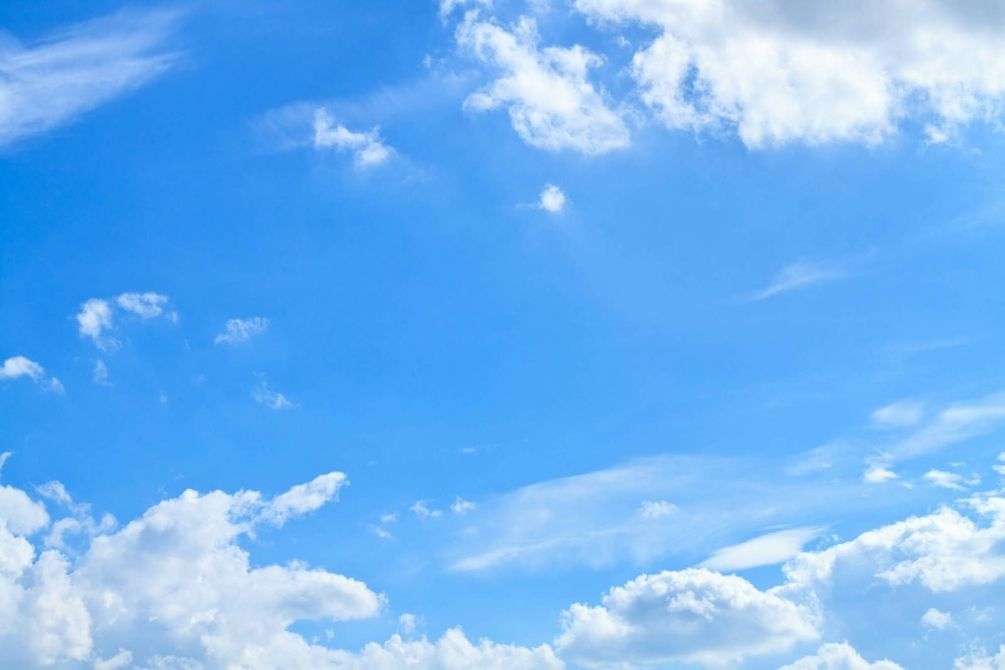 ДИНАМИКА  РАСХОДОВ ПРОЕКТА БЮДЖЕТА КРАСНООКТЯБРЬСКОГО СЕЛЬСКОГО ПОСЕЛЕНИЯ НА 2021-2023 ГОДЫ (ТЫС.РУБ.)
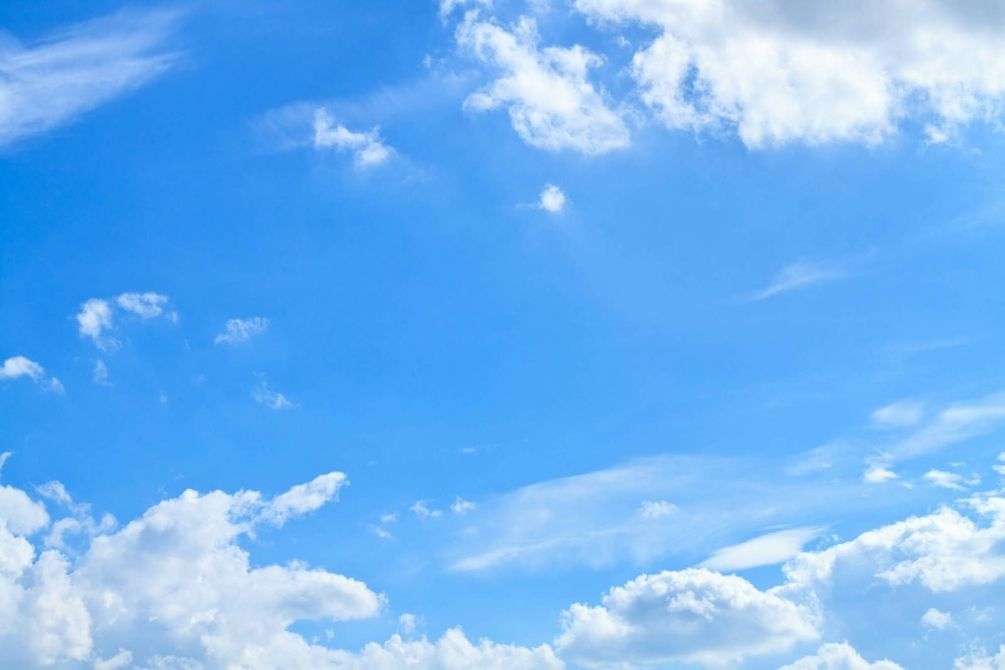 Распределение бюджетных ассигнований по муниципальным программам КРАСНООКТЯБРЬСКОГО сельского поселения и непрограммным направлениям деятельности на 2021 год и на плановый период 2022 и 2023 годов (Тыс.руб.)